Northern Illinois University
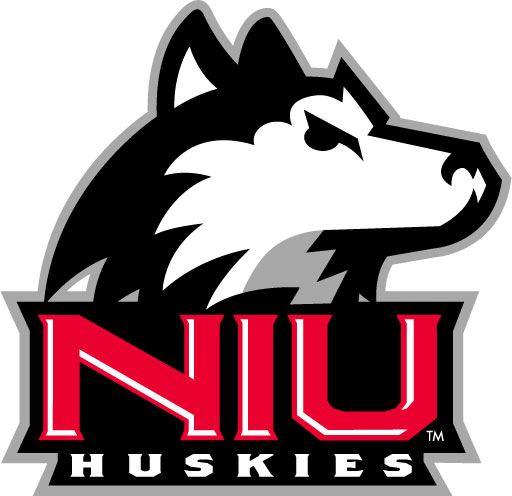 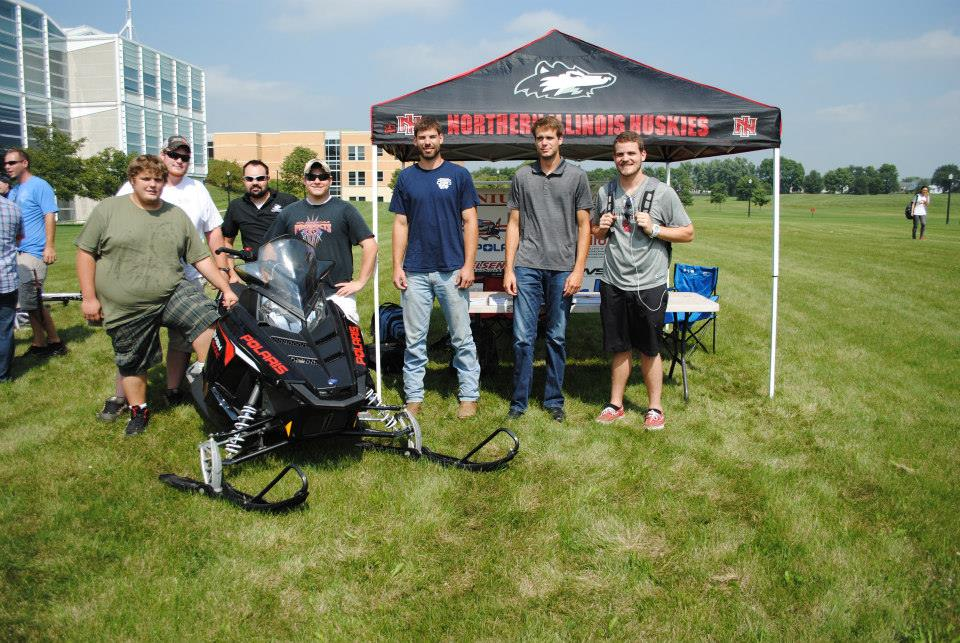 2014 Clean Snowmobile Challenge
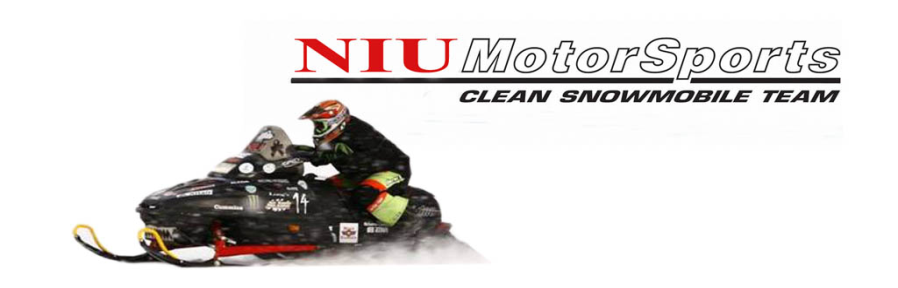 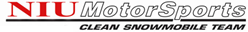 Snowmobile Selection
2011 Polaris Rush 600	
What we set out to improve:
Exhaust Emissions
2-Stroke Engine Capabilities
Fuel Efficiency
Ability to run on Isobutanol blend
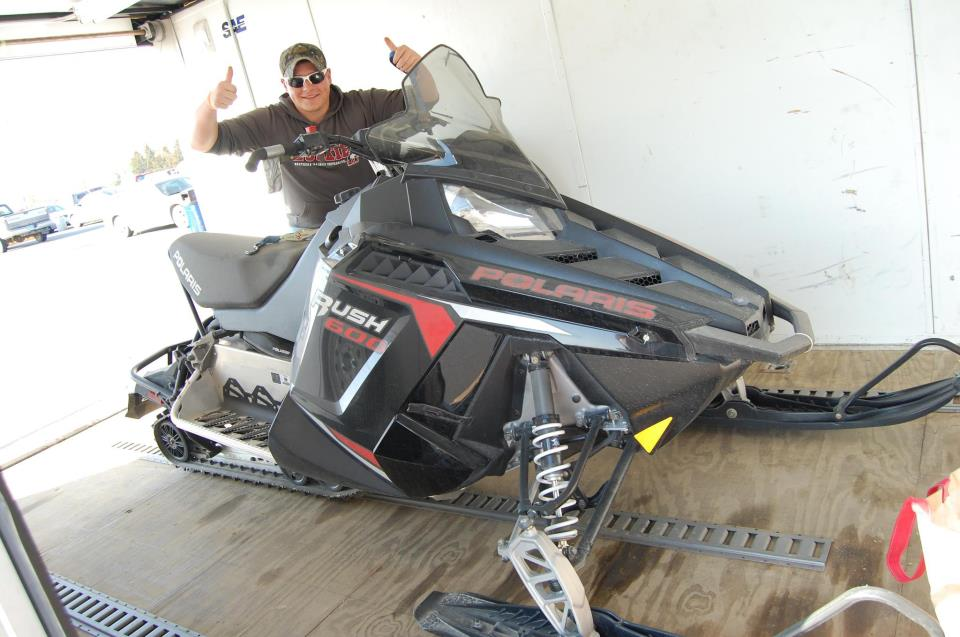 NIU CSC
2/27/2014
Rush Performance Enhancements
Engine-Cooling-Drivetrain

Dynojet Power Commander V

Electric Start

O2 sensor/ Air fuel ratio gauge.
Handling

Woody’s Trail Blazer Carbides

Woody’s Carbide Studs

Hayes Trail Trac 1.0
NIU CSC
2/27/2014
Power Commander V Fuel Injection Module
Allows for fuel map adjustment, while retaining factory ECU calibration

Mode Switch can be added to switch between two fuel maps. Ex: Economy or Performance mode

Easily returned to factory settings
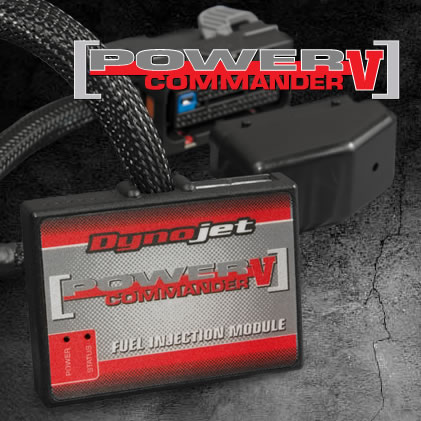 NIU CSC
2/27/2014
Dynamometer Testing
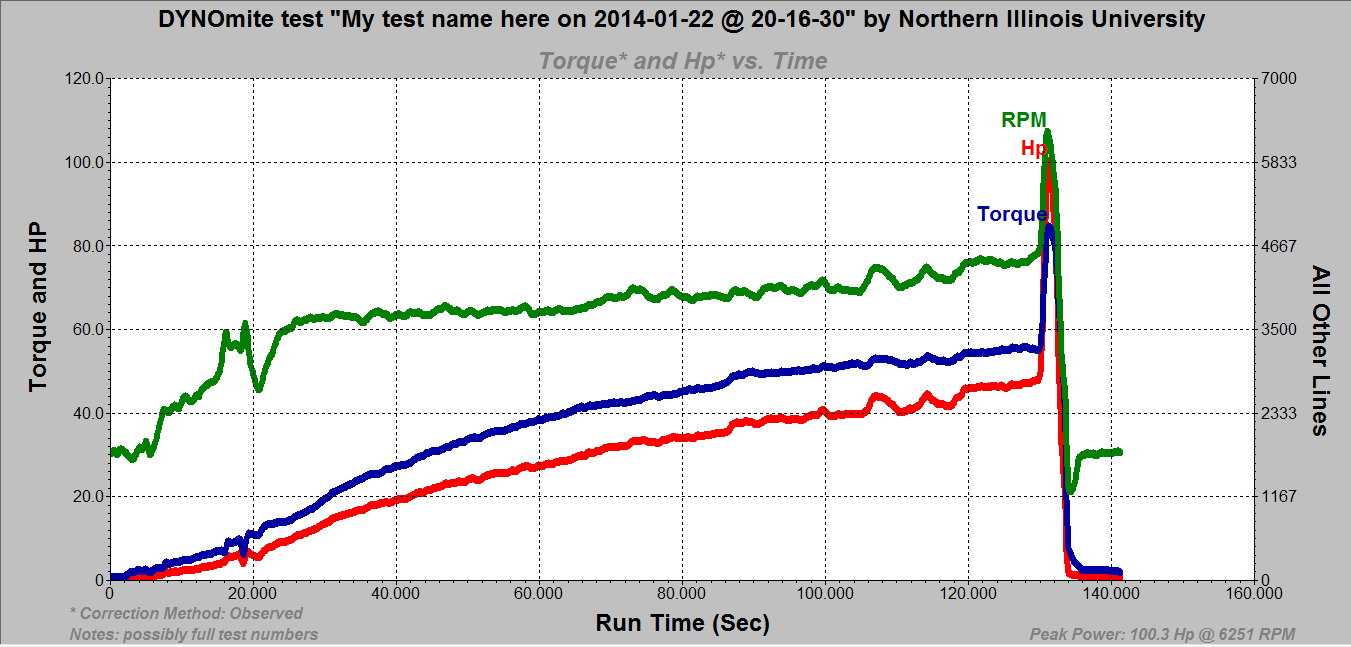 Peak Power: 100.3 Hp @ 6251 RPM
Peak Torque: 84.76 Ft Lbs
Factory Advertised Specs: 120 Hp
NIU CSC
2/27/2014
Handling
Woody’s Carbides

Reduces darting

Allows for more steering grip in turns


Woody’s Carbides Studs 

Improves traction in most icy/snow 
conditions

Decreases skidding while braking
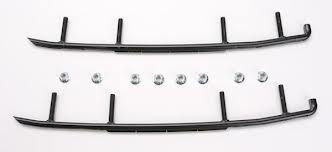 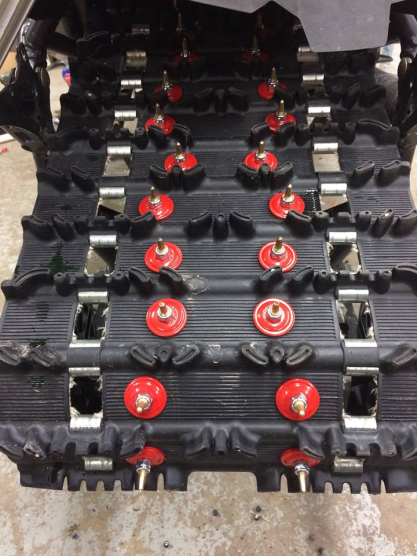 NIU CSC
2/27/2014
Handling Cont.
Hayes Trail Trac 1.0

ABS style braking system

Reduces skidding while braking

Helps keep the rear end in a  straight line while braking
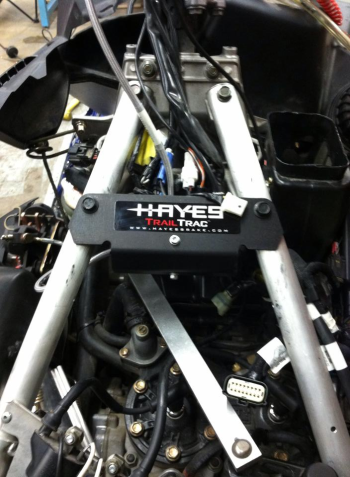 NIU CSC
2/27/2014
HAYES Trail Track Testing
Conditions: little snow cover with layer of ice underneath. Unpicked track
Tests measured both stopping distance and time
Tests were also done with picks installed.
NIU CSC
2/27/2014
Sound Emissions
Sound test was performed using SAE J192 Standard test

The machine accelerates for 150 feet after 150 feet of constant speed

Sound measurement is taken 50 feet perpendicular to the path of travel.

Sound levels were found to be 76.9 dB, also a full throttle full speed pass performed, which produced a 81 dB sound reading

Conditions of the test day
Temperature: 19 Degrees Fahrenheit
Wind: 0 M.P.H.
Pressure: 30.23 inHg
NIU CSC
2/27/2014
Isobutanol Conversion
Power Commander V
Allows for complete adjustment of fuel table off of AFR readings

O2 Sensor
Reads air-fuel ratio (AFR)

Dynojet Autotune
Allows for AFR data logging while the vehicle is being ridden (only when enabled)
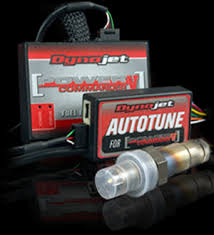 NIU CSC
2/27/2014
Emissions Testing
Emissions measurements were taken using a Nova  5  Gas Analyzer.
Values are averages taken from the collection period. Engine was running 91 octane pump gasoline.
NIU CSC
2/27/2014
Dealer Benefits
This sled offers many desirable features and performance levels compared to equally priced and equipped snowmobiles

The current comparable model to our sled is a 2014 Polaris Rush 600 Pro-r

The MSRP for the Polaris Rush 600 Pro-r is $10,799, our sled’s MSRP is $12,956

The addition of these parts does not call for any additional maintenance, difficult installations and are readily available for any consumer as over the counter parts
NIU CSC
2/27/2014
Consumer Appeal
The snowmobile offers both performance and efficient adjustable modes

The 2-stroke motor is cheaper and easier to work on than 4-stroke motors

The chassis is highly adjustable to meet many types of riders and riding styles

Replacement parts are readily available over the counter
NIU CSC
2/27/2014
Questions?
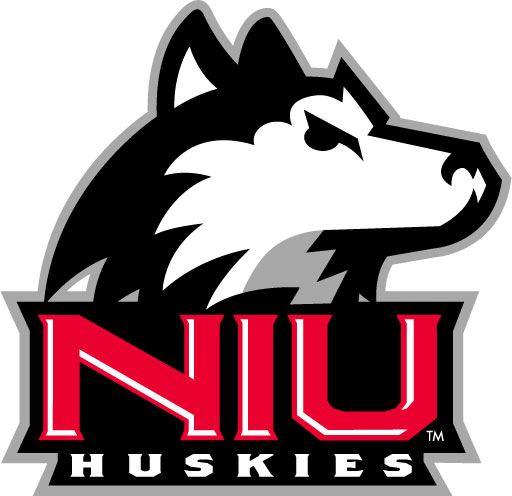 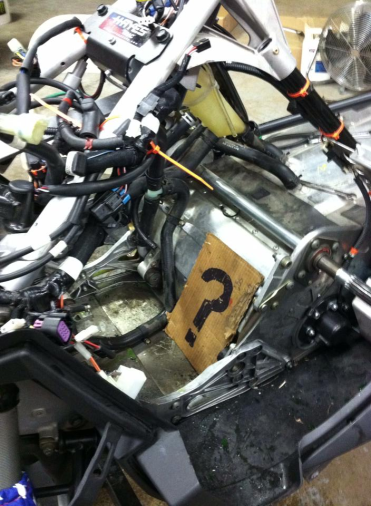 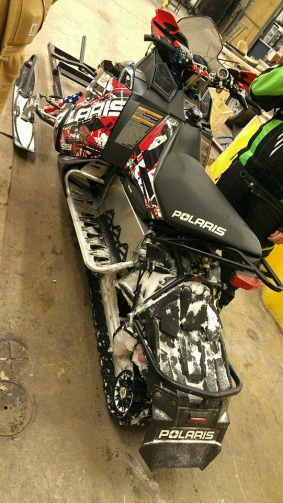 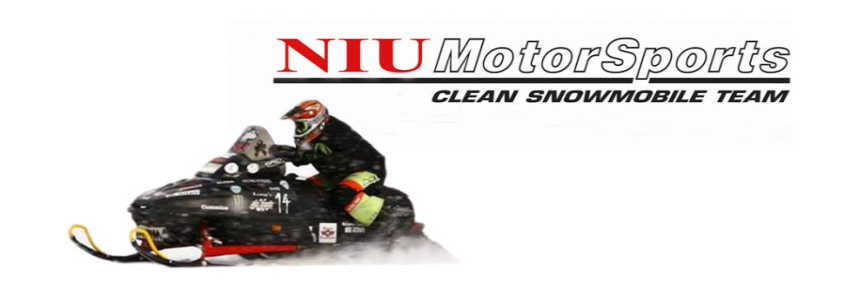 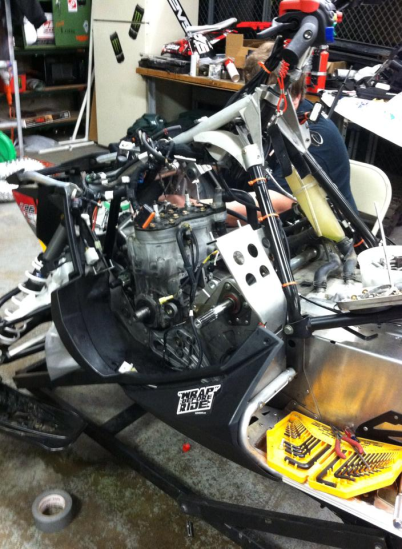 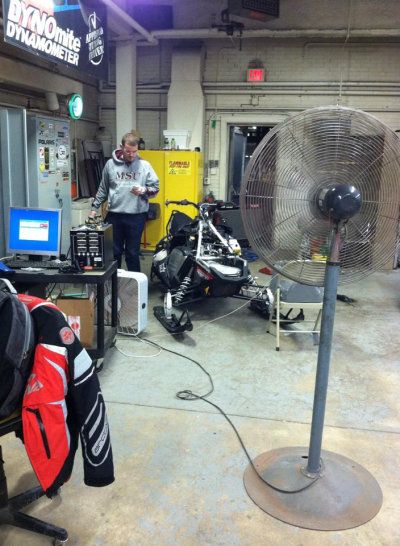 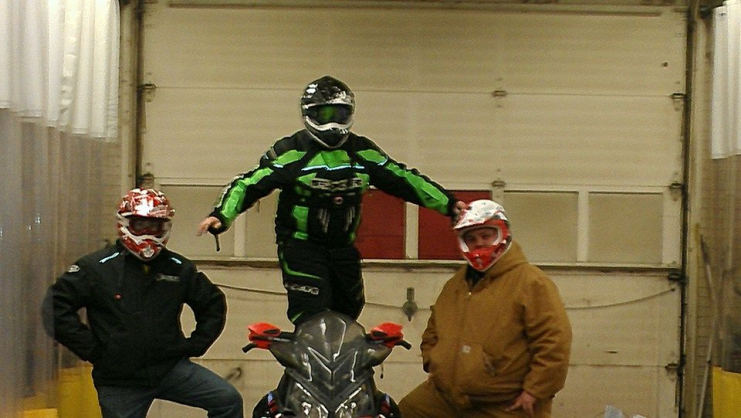 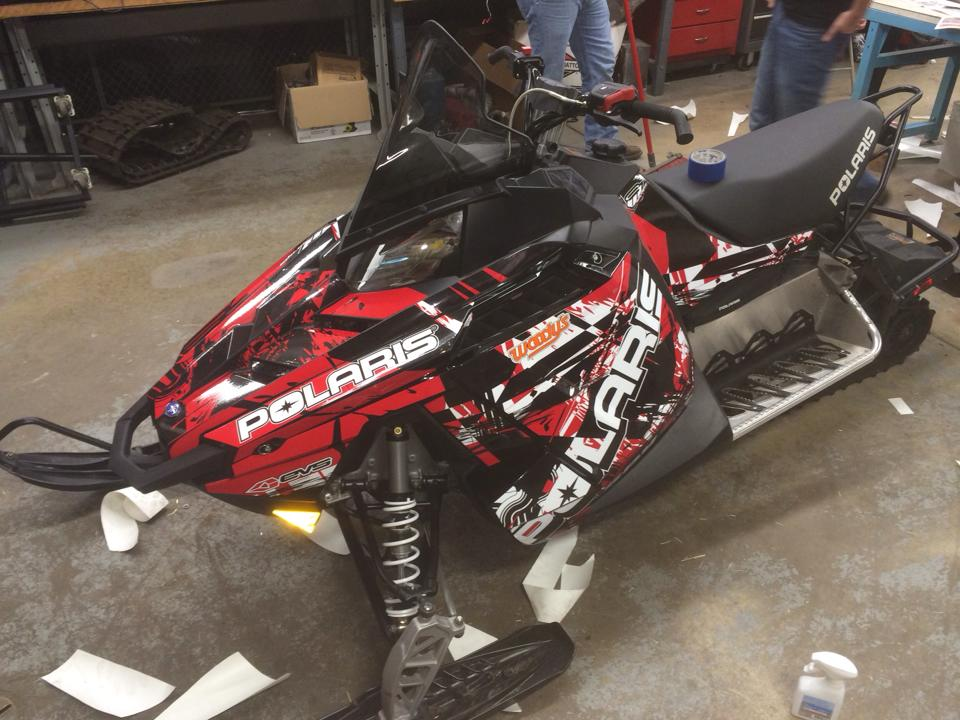 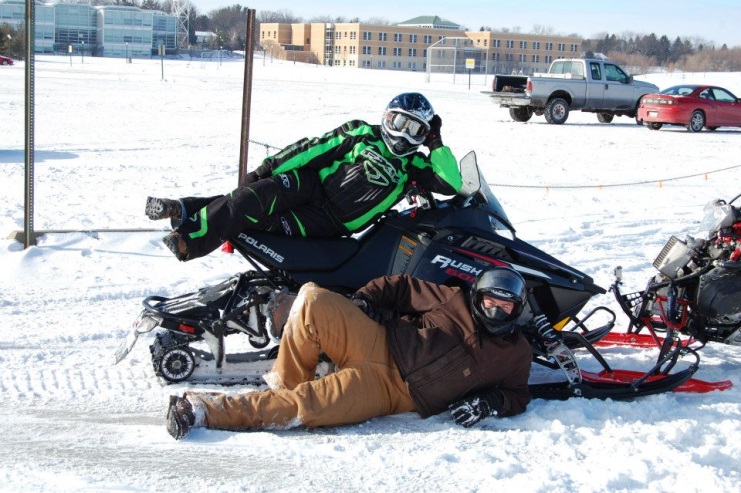 NIU CSC
2/27/2014
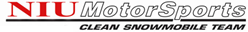